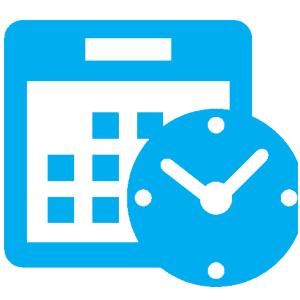 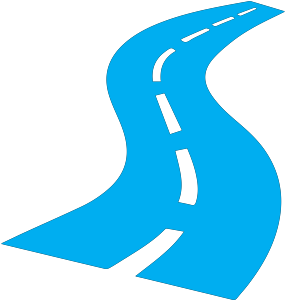 СКПДИ
Система контроля и планирования работ в сфере дорожной инфраструктуры Московской области
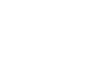 Решение:  Система контроля и планирования работ в области дорожной инфраструктуры
Автоматизация процессов деятельности в области дорожной инфраструктуры
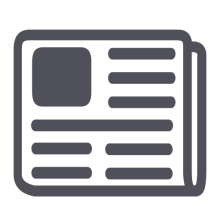 Учет электронных паспортов участков автомобильных дорог
Планирование затрат на содержание и ремонт участков автомобильных дорог
Учет и мониторинг сведений о проводимых работах на участках автомобильных дорог
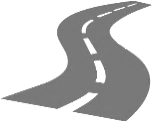 Формирование статистической отчетности
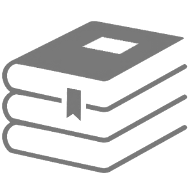 Учет проводимых расчетов по государственным контрактам и гражданско-правовым обязательствам
Мониторинг и контроль за качеством содержания и ремонта участков автомобильных дорог
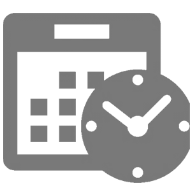 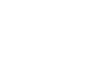 Планирование работ по содержанию дорог
НСИ: Утвержденные сценарии согласования смет
НСИ: Виды работ;
Расценки по видам работ
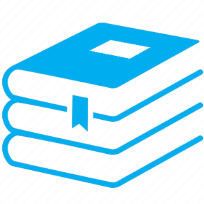 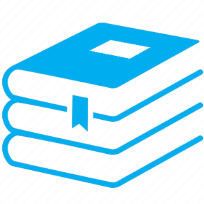 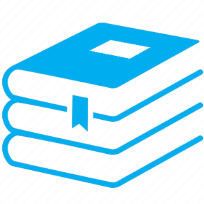 НСИ: Утвержденные сценарии согласования титульных списков
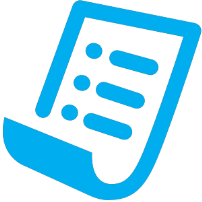 Реестр объектов
Согласование смет и формирование бюджета
Подготовка смет на выполнение работ по содержанию дорог
Подготовка проектов титульных списков в соответствии с установленной формой
Согласование титульных списков
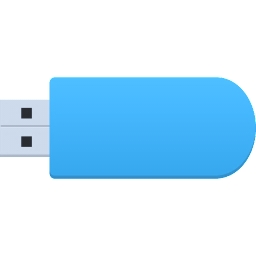 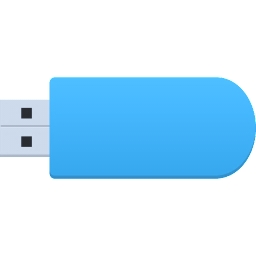 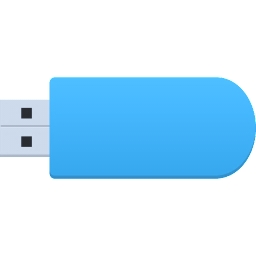 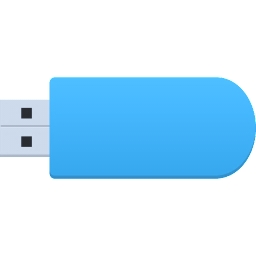 ЭЦП
ЭЦП
ЭЦП
ЭЦП
Автоматическое формирование конкурсной документации и ТЗ
Корректировка бюджета с учетом предложений подрядчика
Корректировка бюджета с фактически выделенным
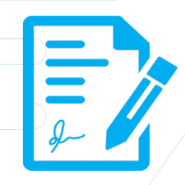 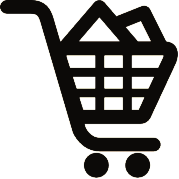 ЕАСУЗ
Согласованный бюджет
Формирование карточки выполнения работ по содержанию
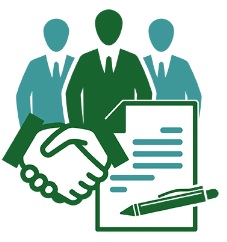 Контроль выполнения работ
Контракт с подрядчиком
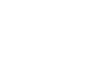 Контроль выполнения работ по содержанию
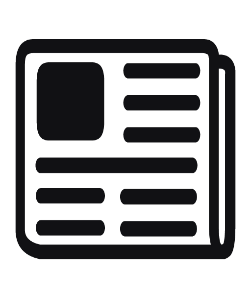 Карточка выполнения работ по содержанию
1
Ввод дистанций по регламентным видам работ - ПЛАН
Подготовка к выполнению регламентных работ
Выдача заданий на выполнение работ по дистанциям (маршрутам) и участкам дорог

Контроль проезда по эталонному треку

Фото подтверждение выполнения точечных работ (доверенный способ контроля)

Регистрация и устранение дефектов дорожного полотна (ямы)

Оплата подтвержденных работ
2
Выполнение регламентных работ
Журнал работ
3
Выполнение фактических работ
М
о
д
е
р
а
ц
и
я
Журнал работ
4
Журнал работ
Устранение дефектов, ремонт картами
5
Приемка работ
Заключение о качестве, КС-2, КС-3
6
Оплата работ
Платежный документ
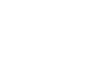 Планирование работ по ремонту
НСИ: Утвержденные сценарии согласования смет
НСИ: Виды работ;
Расценки по видам работ
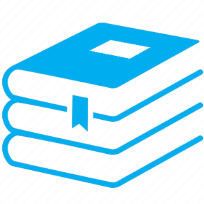 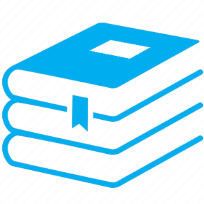 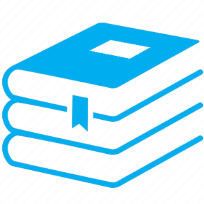 Утверждение программы ремонта
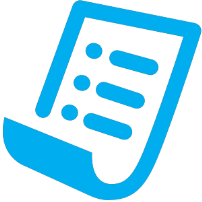 Эксплуатационное досье
Подготовка дефектовок и смет на выполнение работ по ремонту
Согласование смет и формирование бюджета
Рейтингование участков дорог по основным эксплуатационным параметрам
Ведение реестра ремонтируемых участков
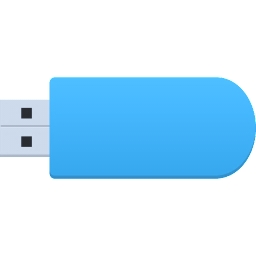 ЭЦП
Автоматическое формирование конкурсной документации и ТЗ
Корректировка бюджета с учетом предложений подрядчика
Корректировка бюджета с фактически выделенным
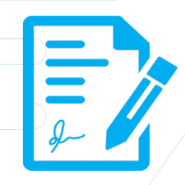 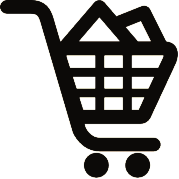 ЕАСУЗ
Согласованный бюджет
Формирование карточки выполнения работ по ремонту
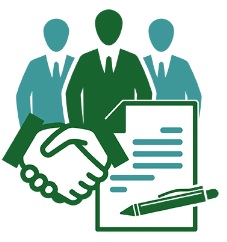 Контроль выполнения работ
Контракт с подрядчиком
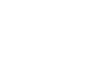 Контроль выполнения работ по ремонту
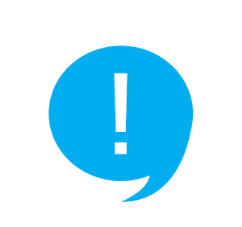 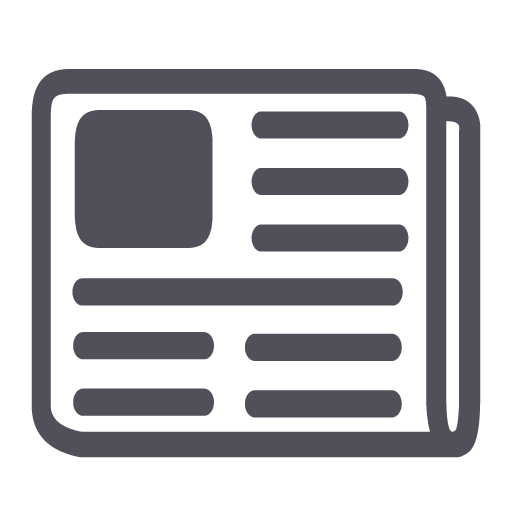 Карточка выполнения работ по ремонту
Весь бизнес–процесс в одном окне
Акт передачи участка в ремонт, Уведомление о начале работ
1
Подготовка к выполнению работ
Ежедневный отчет о выходе подрядчика на объект

Ведение электронного журнала производства работ

Произвольное назначение точек взятия проб для лабораторных исследований 

Контроль выполнения технологического процесса

Контроль сроков выполнения работ
2
Журнал работ, Журнал укладки а/б
Выполнение работ
3
Уведомление о завершении работ
Завершение работ
Вырубка кернов, Заключение о качестве, КС-2, КС-3
4
Приемка работ
5
Оплата работ
Платежный документ
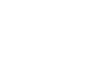 Пользователи СКПДИ
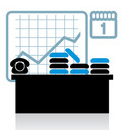 Министерство транспорта и дорожной инфраструктуры Московской области
Подрядчики, их соисполнители и субподрядные организации
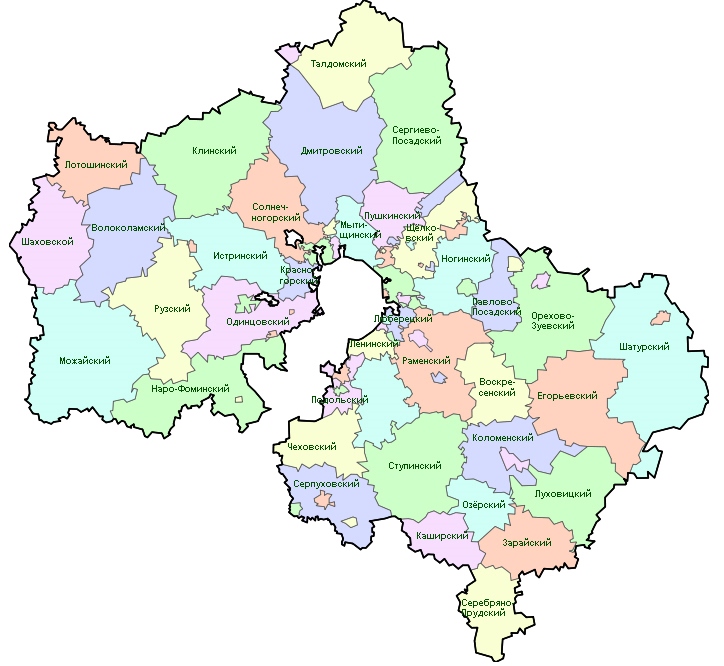 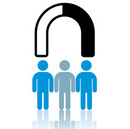 Государственное бюджетное учреждение Московской области «Мосавтодор»
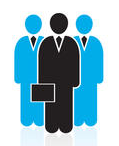 СКПДИ
Региональные управления автомобильными дорогами МО
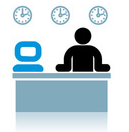 Органы местного самоуправления  городских округов и муниципальных районов МО и их подразделения
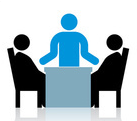 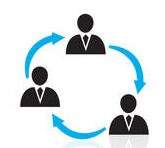 Производственные комплексы Региональных управлений автомобильными дорогами МО
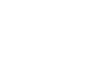